Unit 6An old man tried to move the mountains.
Section B   第2课时
WWW.PPT818.COM
A fairy tale is an old, traditional story. Do you know what these fairy tales are about?
2a
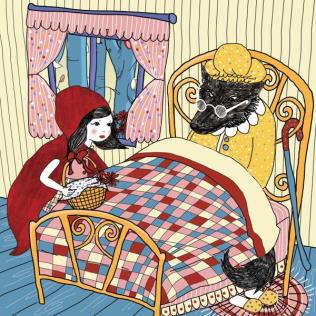 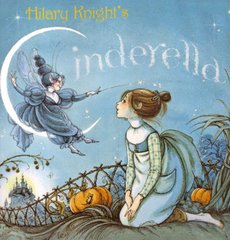 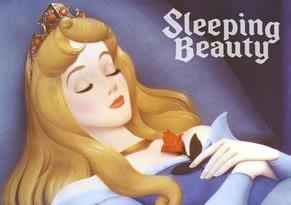 Sleeping Beauty
Little Red Riding Hood
Cinderella
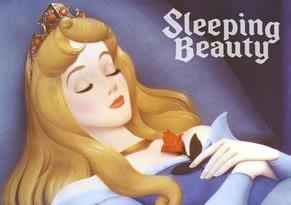 Sleeping Beauty is about a princess who falls asleep for a long time under a spell by a wicked fairy. She is awakened by a prince's kiss years later.
Cinderella is about a young woman who is bullied by her stepmother and stepsisters. Using magic, her fairy godmother gives her a beautiful dress and a carriage to attend a ball at the palace, but she must return home by midnight before the magic ends.
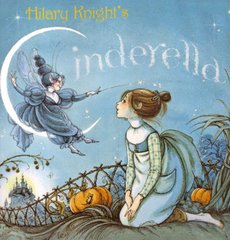 Cinderella meets a handsome prince but has to leave the ball in a hurry and she loses a glass slipper. The prince finds it and tells everyone he will marry the person to whom the slipper belongs. The stepsisters each try on the slipper but it does not fit them. Cinderella tries on the slipper and it fits. She marries the prince and they live happily ever after.
Little Red Riding Hood is ab-             
                                    out a young girl who meets
                                    with danger when she meets
                                    a big, bad wolf. While she is 
                                    on her way to visit her gran-
                                    dmother, the wolf dresses up
                                    and pretends to be her gran-
                                    dmother waiting in her bed.
The wolf hopes to catch and eat Little Red Riding
Hood. She is saved by a woodcutter who kills the wolf.
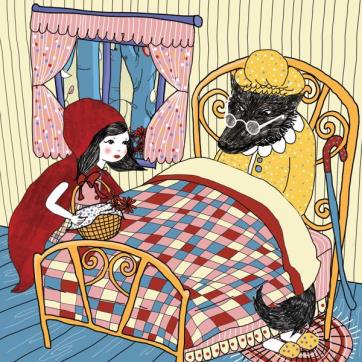 Read the first paragraph of Hansel and Gretel. Think about how the fairy tale will continue. Then read the rest of the story.
2b
Finding Out the Text Type
Before you read, decide what kind of text it is. Is it a letter, a play, a short story or something else?
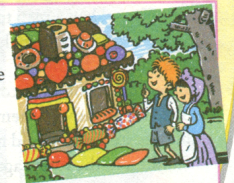 It is a play.
Hansel and Gretel
Hansel and Gretel lived near a forest with their father and stepmother. One year, the weather was so dry that no food would grow. The wife told her husband that unless he left the children to die in the forest, the whole family would die. Gretel heard this, and Hansel made a plan to save himself and his sister.
SCENE ONE：______________________	
Gretel: Did you hear our stepmother planning to kill us?
Hansel: Don't worry! I have a plan to save us.
Gretel: How can you save us?
Hansel: Be quiet! I'm going outside to get something in the 	  moonlight. Now, go to sleep.
SCENE TWO：______________________	
Wife: Get up, lazy children!
Husband: Yes, dears. You must come with me to the forest to 
                  get wood.
Wife: Here's some bread. Don't eat it until you get to the forest.
SCENE THREE_____________________	
Gretel: Hansel, what are you doing?
Hansel: I'm dropping white stones along the way. Unless I do, 
              we’ll be lost. Tonight, when the moon is shining bright 
              we'll be able to see the stones.
SCENE FOUR_____________________
Wife: You bad children! What a long time you slept in the forest!
Husband: We thought you were never coming back.
Wife: Now, go to bed. As soon as you wake up, you must go to the 
           forest with your father.
Hansel: What, again? I want to go out to look at the moon.
Wife: No. You can't go out now.
SCENE FIVE:__________________
Gretel: What can we do? You have no more stones.
Hansel: I'll drop pieces of bread. As soon as the moon rises, 
              we can follow them instead.
SCENE SIX: ___________________
Gretel: I can't see any bread on the ground. Maybe it was the 
             birds.
Hansel: Never mind! Just keep walking. Unless we do, we won't 
              find our way out.
SCENE SEVEN：________________________ 
Gretel: Hansel, we're really lost!
Hansel: Listen! That bird's song is so beautiful that we should 
              follow it.
Gretel: Look! It's leading us to that wonderful house made of 
              bread, cake and candy.
Hansel: Let's eat part of the house!
(Then they hear an old woman's voice from inside the house.) Voice: Who is that? Who is brave enough to eat my house?
Match each description below with the correct scene.
2c
A. The children get lost.
B. The children wake up.
C. The children cannot find the pieces of bread.
D. Gretel learns about Hansel's plan.
E. The children surprise the parents.
F. Hansel has to change his plan.
G. The children learn that something bad is   
     going to happen.
1-G 2-B 3-D 4-E 5-F 6-C 7-A
2d
Read the play again and answer the questions.
1. Why does the wife tell her husband to leave the  
    children in the forest?
Unless he leaves the children to die in the forest, 
the whole family will die because they don't have 
enough food.
2. What does Hansel go out to get?
He goes out to get some white stones.
3. Why does he do this in the moonlight?
He does this to make sure that when the moon is shining bright, they will be able to see the stones.
4. How do Hansel and Gretel find their way 
    home?
They followed the white stones home.
5. Why do Hansel and Gretel get lost the second time?
They can't find any of the pieces of bread 
they dropped on the ground.
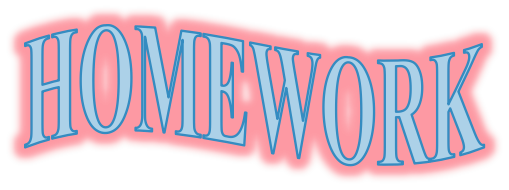 1. Please recite the words and 
    phrases in this part.
2. Please retell the story in 2b.